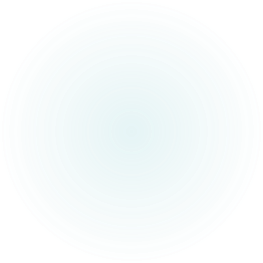 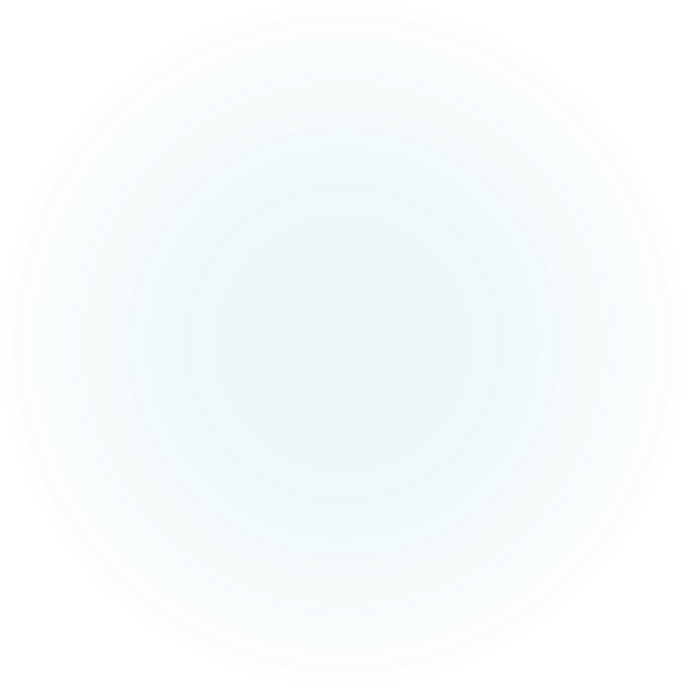 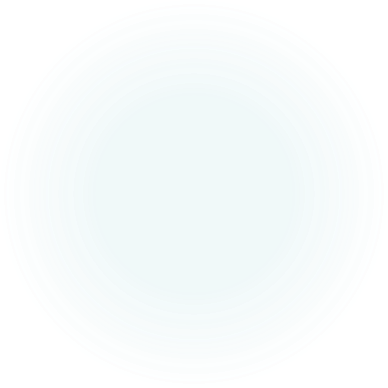 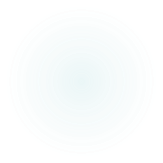 God is altijd onze gids
God de Vader: Hij zorgt voor ons
God de Zoon: Hij bevrijdt ons
God de Geest: Hij troost ons